بسم الله الرحمن الرحيم
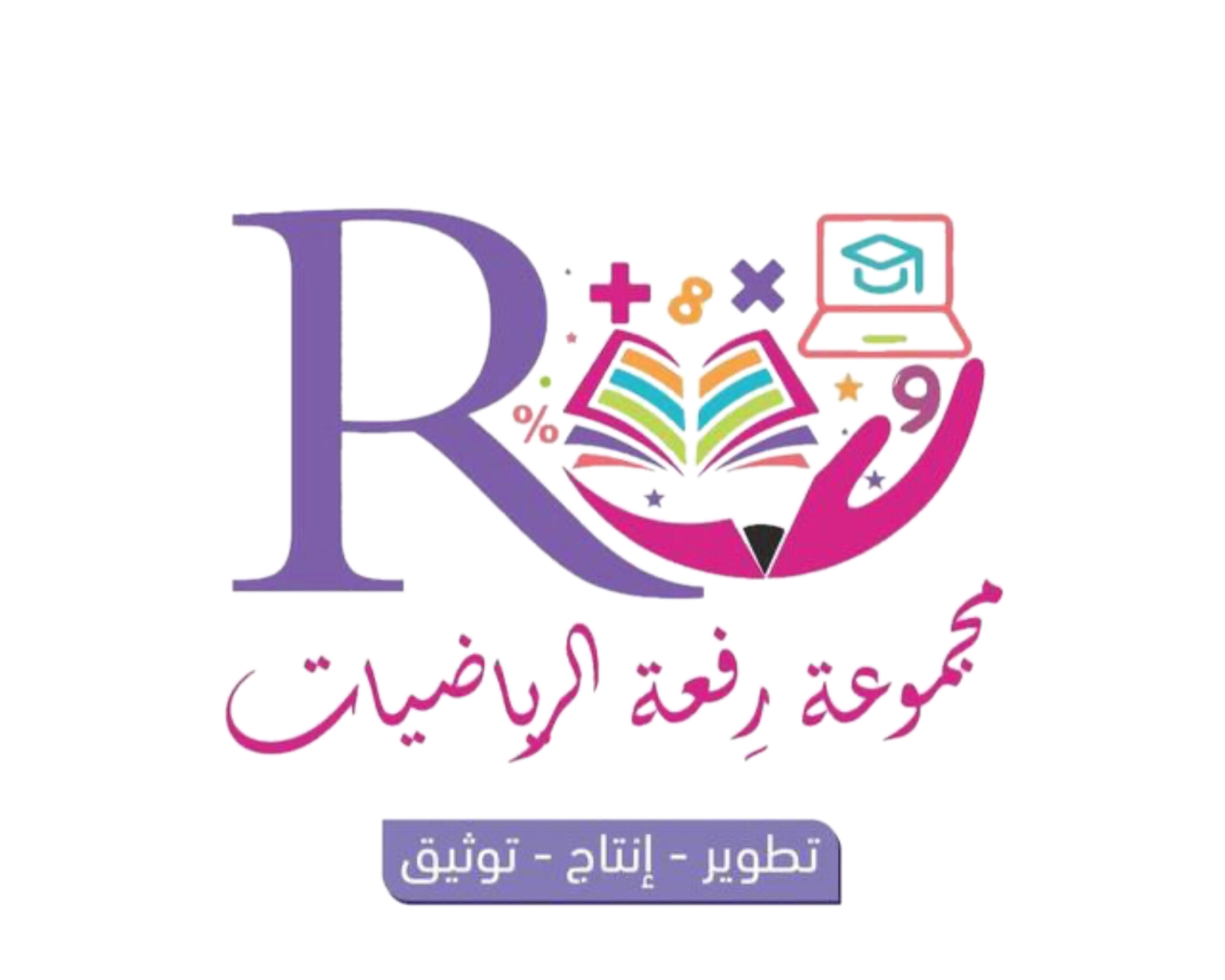 الصف/ الرابع
اليوم /
التاريخ /
المادة / رياضيات
معلمة المادة / مباركة الزبيدي
درس اليوم :
خطة حل المسألة
فكرة الدرس :
أستعمل خطة التخمين و التحقق لأحل المسألة.
خطوات حل المسألة :
أحل
أفهم
أتحقق
أخطط
اشترت الجوهرة 3 هدايا لأخواتها ، اثنتان منها تكلفان المبلغ نفسه ، و تزيد تكلفة الهدية الثالثة على كل من الهديتين الأخريين بـ 3 ريالات .
إذا كانت التكلفة الكلية 27 ريالاً ، فكم تبلغ تكلفة كل هدية ؟
1- أفهم /
معطيات : هناك 3 هدايا هديتان متساويتان في التكلفة
            الهدية الثالثة تزيد تكلفتها على كل من الهديتين الأخريين بـ 3 ريالات .
            تكلفة الهدايا الثلاث 27 ريال .
  المطلوب : إيجاد تكلفة كل هدية .
2- أخطط : 
استعمل التخمين والتحقق .
3- أحل :
27
هدية +3
هدية
هدية
إذا أنفقت الجوهرة 39 ريالاً على الهدايا ، فكم تكلف كل هدية ؟
يهوى كل من عبد الله و يوسف جمع الطوابع ، إذا كان عدد الطوابع التي جمعاها معاً 
249 طابعاً ، حيث جمع يوسف طوابع أقل من عبد الله بـ 37 طابعاً ، فكم طابعاً جمع كل منهما ؟
إذا كان عدد التذاكر المبيعة لمباراة كرة الماء في ثلاثة أيام 450 تذكرة ،  حيث بيع منها 150 تذكرة يوم الأربعاء ، وبيع يوم الخميس 50 تذكرة أكثر مما بيع يوم الجمعة ، فكم تذكرة بيعت يوم الخميس و يوم الجمعة ؟
ذهب حسن إلى محل هدايا ، واشترى شيئين مما في الشكل أدناه . إذا أعطى البائع 20 ريالا ، و أعاد إليه البائع 4 ريالات ، فما الشيئان اللذان اشتراهما ؟
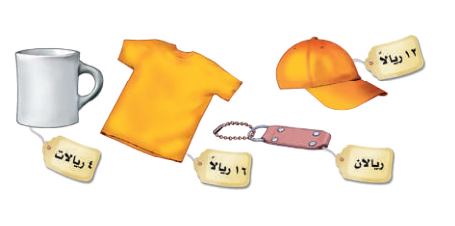 في مزرعة والد فاطمة طيور و خراف عددها معا 20 ، و عدد أرجلها 64 . فما عدد كل من الطيور و الخراف في المزرعة ؟
الواجب
رقم 6 -7  صفحة 23